Minimal Marking
AND Effective Grading
Presented by Writing Across the Curriculum Fellows Labanya Unni and Zachary Lloyd
[Speaker Notes: Revise presentation to incorporate expanded discussion of rubrics – June, 4, 2019]
Workshop Goals
Discuss and redefine grading practices

Share resources for the grading process

Practice strategies for effective grading and saving time while marking
[Speaker Notes: CHRIS​
​Next thing I am going to do is share a handout 
redistributing time spent grading student work - ​
making more efficient use of time spent​
​
Planning ahead will allow for a much smoother grading process]
Activity
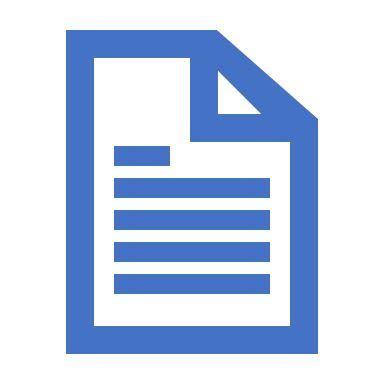 Read the text provided on pg. 1 – 2 of your handout and mark it as if it were written for your class
Discussion
What did you look for while grading?

What sorts of challenges did you face when grading?
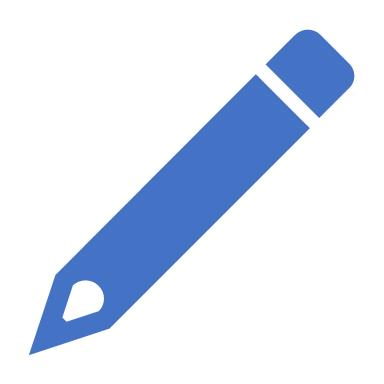 Myth
“Students’ writing will improve in direct ​proportion to the amount of time their ​teachers spend on their papers.” ​
​
(Hairston 2002)
[Speaker Notes: LUCA​
​
We’ll disprove this - redistribution of time spent on student writing will result in better papers. ​
​
Thinking back on higher/lower concerns - spending more time on higher order concerns will help to eliminate many of the issues of lower order concern. If students feel more comfortable with course concepts, they are more likely to write more coherently and with less grammatical errors.]
Higher Order Concerns      Lower Order Concerns
Follows assignment? 
Thesis statement​
Quality of argument/ideas​
Evidence used correctly​
Logic of conclusions​
Use of topic sentences​
Organization of paper​
Demonstrates understanding of course material
Grammar (agreement)​
 Spelling​
 Formatting (font, spacing)​
 Citation​
 Punctuation​
 Sentence structure​
 Vocabulary/word choice​
 Style
[Speaker Notes: LUCA​
Faculty often think of writing as a lower-order concern. YOU as a faculty are the expert in higher-order concerns, even if you feel less comfy w/ lower-order.​
Higher-order concerns also discipline specific. ​
​
Talk about a couple as a comparison]
Revisiting the grading activity
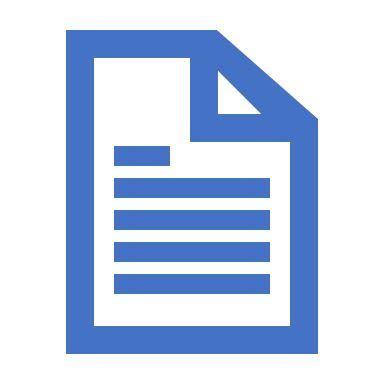 Write the student a brief end comment taking into consideration the distinction between higher and lower order concerns
Higher Order Concerns      Lower Order Concerns
Follows assignment? 
Thesis statement​
Quality of argument/ideas​
Evidence used correctly​
Logic of conclusions​
Use of topic sentences​
Organization of paper​
Demonstrates understanding of course material
Grammar (agreement)​
 Spelling​
 Formatting (font, spacing)​
 Citation​
 Punctuation​
 Sentence structure​
 Vocabulary/word choice​
 Style
[Speaker Notes: LUCA​
Faculty often think of writing as a lower-order concern. YOU as a faculty are the expert in higher-order concerns, even if you feel less comfy w/ lower-order.​
Higher-order concerns also discipline specific. ​
​
Talk about a couple as a comparison]
Discussion
What kinds of higher order concerns did you find yourself focusing on? What kinds of lower order concerns? Did you clearly place emphasis on one type over the other in your end comment?
[Speaker Notes: Also ask: Why? 
Blueprint for faculty that is not used to thinking in higher/lower order terms]
Utilize WAC Principles
Grading philosophy: Prioritizing higher order concerns over lower order concerns
        -- This will provide the most meaningful feedback to our students

Scaffolding​: Including both low stakes and high stakes assignments ​
This will help students clarify concepts and ideas and build up skills

Clear expectations: Setting transparent assignment goals and rubrics that reflect higher order concerns 
This will result in better quality student work in the end
[Speaker Notes: CHRIS​
​
Before you hand out the assignment,​
Define scaffolding​
Distribution of workload​
Better quality work in the end]
Lay the Foundation
Before you hand out an assignment:​
Design effective assignments​
Establish clear grading criteria​

After you hand out the assignment:​
Hold a class discussion about the paper​ (option: brainstorming session)
Meet with students (one-on-one or in groups)
Show examples of past students' work
Conduct peer reviews
[Speaker Notes: LUCA​
​
We’ll disprove this - redistribution of time spent on student writing will result in better papers. ​
​
Thinking back on higher/lower concerns - spending more time on higher order concerns will help to eliminate many of the issues of lower order concern. If students feel more comfortable with course concepts, they are more likely to write more coherently and with less grammatical errors. 
-------

I will now take over, moving on from high vs low order concerns and start by highlighting a grading strategy, from when before the assignemnt is given to the final draft, and show the scaffolded path towards effective marking.]
Strategy for Grading Preparation: the Possibilities of Peer Review
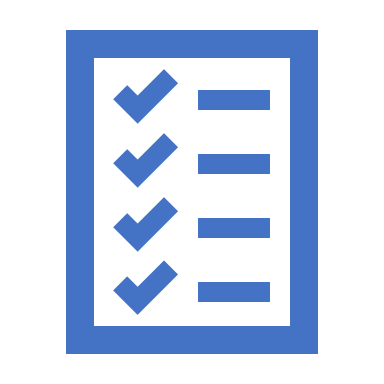 In class​
As homework​

General concepts and topics
Thesis statement
Introductory paragraph 

First draft, organization
[Speaker Notes: CHRIS​
​
Establish priorities: what sort of assignment am I grading? How much feedback do my students need? Will I be supplementing this feedback with a one-on-one conversation? ​
Define rubric: (Bean: In most cases, the best rubrics are task-specific, with criteria statements geared specifically to the assigned task.)​
Refer them to handout - there are points and examples of exercises​
Transition: So, what happens after they write it?​
​
Peer review as a scaffolded assignment instead of right before the due date. Identify and suggest instead of correct.​
​
Peer review not as copy editing or rewriting but as a great way to develop modes of thinking as well as improve overall product and minimize grading.]
Instructor Feedback: General Themes
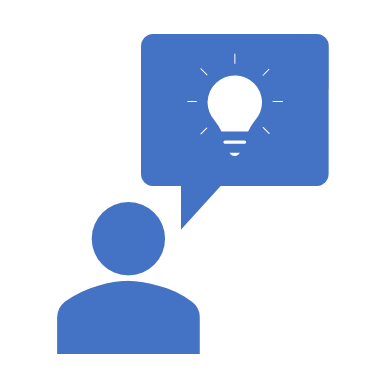 Coach vs. judge​
Encourage student autonomy​
Every mistake isn’t serious​
Recognize that students interpret most feedback from instructors as criticism​
Frame comments in a forward-looking way
[Speaker Notes: Not a way of coddling students, but a constructive way of improving results AND student morale.​
​
Do no harm: ask yourself, what is the point of grading this? It is supposed to be a constructive exercise, not disengage the student.​]
Roles of Grading
[Speaker Notes: ​
Grading serves three roles:​
1) it Evaluates the quality of a student’s work​, in order to improve their writing.
2) Communicates with the student. Comments are a writing genre with a specific audience. Be clear and use complete sentences!​
3) it Motivates how the students study, what they focus on, and their involvement in the course​
Incorporate “organization” concepts into other slides​

Acknowledgement
Identify what is good 
Then give three suggestions for improvements
​
​
​​
​]
Minimal Marking
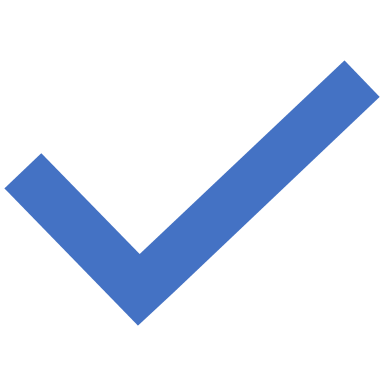 Supports students in improving their writing​
Gives students concrete ways to fix what has been marked​
Encourages student accountability for the quality of their writing​
Saves time!
[Speaker Notes: Minimal marking has many advantages:​
-encourages/supports higher order thinking and critical thinking ​
-models the editing process ​
​
Higher order and global improvements instead of local corrections.​
​
Final paper suggestion for time-saving, ask: Do you want feedback on that? Or, do you want your final paper back?​]
Strategies for Grading
Low Stakes Assignments 
No marking​
Have a conversation ​
Ask questions
High Stakes Assignments
Put the “pen” down! ​
Selective line edits ​
End comments ​
Develop a Key
[Speaker Notes: Minimal Marking Strategies can vary​
--Discipline Specific ​
--Match Strategy with Assignment ​
​
example: in class conversation​]
Communicate Your Key to Students
Incorrect word
 Incorrect sentence
Insertion
Reversal
Delete
Redundancy
Yes!
Well Said
Upper case/lower case
   Join
   Provide more support
    Awkward phrasing

   Combine ideas for concision 
                                                    
     New Paragraph
17
[Speaker Notes: CHRIS

Anecdote about my advanced grammar class, where the prof didn’t share her key.]
Example: Over marking
Supportive Responding
[Speaker Notes: Use  neutral descriptions – this is what you did (I am aware of what you’re doing)​
Can save time on drafts because you can re-read your old comments​
Many students can’t read script​
online/electronic comments (Blackboard, Google Drive)​
*Sandwich negative comments between positive ones​]
Example: Supportive Responding
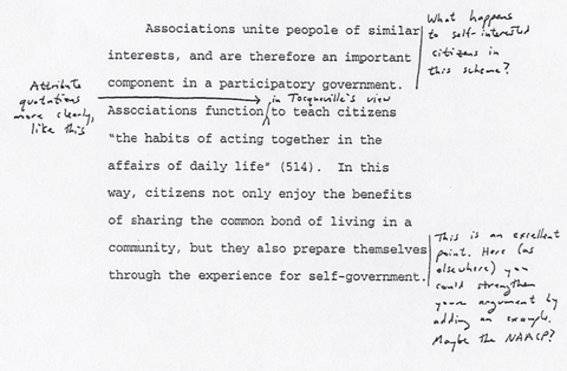 Types of Feedback
Supportive Feedback​
“You’ve done a great job at finding facts and quotes to support your argument”​
“You have included facts that support your argument”​

Revision-Oriented Feedback​
“Your supporting arguments need some development, but your thesis statement is clear and strong.”
[Speaker Notes: You can use all of these on the same assignment​
*acknowledges the student and their work​
positive or neutral
*Point them towards handout]
Informational Feedback ​
“Most states do allow a waiting period before an adoption is final—Do you feel that all such laws are wrong?” ​

Technical Feedback ​
“Your use of verb tenses is often confused. Please review paragraphs 1 and 2 on page 4 where those errors were corrected for you.”
Conclusion
[Speaker Notes: LUCA​
​
Establish priorities: what sort of assignment am I grading? How much feedback do my students need? Will I be supplementing this feedback with a one-on-one conversation? ​
Set boundaries and point to outside resources: your students owe you assignments. You owe them feedback. You don’t owe them around-the-clock coverage of their progress in your course. ​
Communicate clearly with with about what concepts and tasks are important to you and help them develop the skills to master them through your feedback​
​
Before you hand out an assignment: 
Design effective assignments 
Establish clear grading criteria 

After you hand out the assignment: 
Hold a class discussion about the paper (option: brainstorming session)
Meet with students (one-on-one or in groups)
Show examples of past students' work
Conduct peer reviews
​]
Portfolio assignment
Create a grading strategy for one low-stakes and one high-stakes assignment, indicating what kinds of minimal marking techniques you could implement for each.

If applicable to your class or assignment draft a peer review plan

Feel free to reach out to your writing fellows directly with questions or a draft
Remaining steps for WI Certification
May 1st: Entire portfolio due to fellow via email 
May 20th: Entire revised portfolio due to coordinators via email – single PDF
References
Bean, John C. Engaging Ideas. 2nd edition. San Francisco: Jossey-Bass, 2011.​
Elbow, Peter. “High Stakes and Low Stakes in Assigning and Responding to Writing.” In Writing to Learn: Strategies for Assigning and Responding to Writing in the Disciplines, ed. Mary Deane Sorcinelli and Peter Elbow. San Francisco: Jossey-Bass, 1997. ​
Harris, Muriel. “The Overgraded Paper: Another Case of More is Less.” In How to Handle the Paper Load, ed. Gene Stanford, 91-94. Urbana, IL: National Council of Teachers of English, 1979.​
Sommers, Nancy. Responding to Student Writing. College. Composition and     Communication. (33)(2). 1982. p.148-156.
Walk, Kerry. “Teaching with Writing: A Guide for Faculty and Graduate Students.” Princeton Writing Program: 30-40.